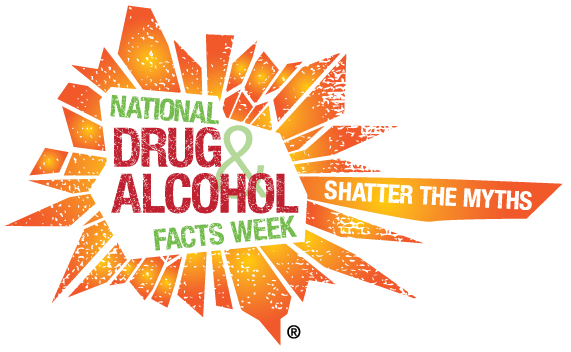 Welcome to National Drug Facts Week!
January 23-29th
National Drug Facts Week
Did you know?
Tobacco and Vaping
“If smoking continues at the current rate among youth in this country, 5.6 million of today’s Americans under the age of 18 - or about 1 in every 13 young people - could die prematurely (too early) from a smoking-related illness.”
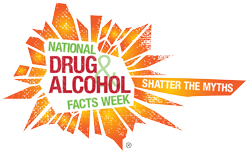 National Drug Facts Week
E-Cigs are safe and better for you than real cigarettes…
Is it truth?
Not necessarily!!              
E-cigarettes still contain nicotine which is still addictive. The vapor is also said to contain possible cancer causing chemicals.
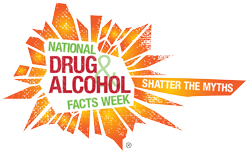 National Drug Facts Week
Pop Quiz!
What is the LEGAL age to buy e-cigarettes or to use them?
16 years old  
 21 years old
 18 years old
 25 years old
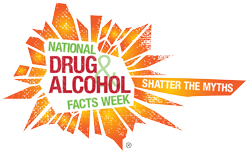 National Drug Facts Week
Pop Quiz!
What is the LEGAL age to buy e-cigarettes or use them?
16 years old  
 21 years old
 18 years old
 25 years old
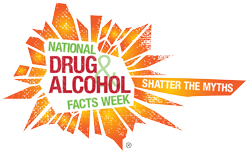 National Drug Facts Week
What is the average percentage of 8th, 10th, and 12th graders that have smoked in their life time?
The Facts!
8th graders: 9.8%

10th graders: 17.5%

12 graders: 28.3%
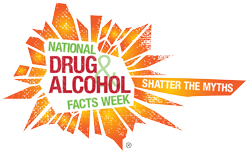 Over 1/4th of the 12th grade population!